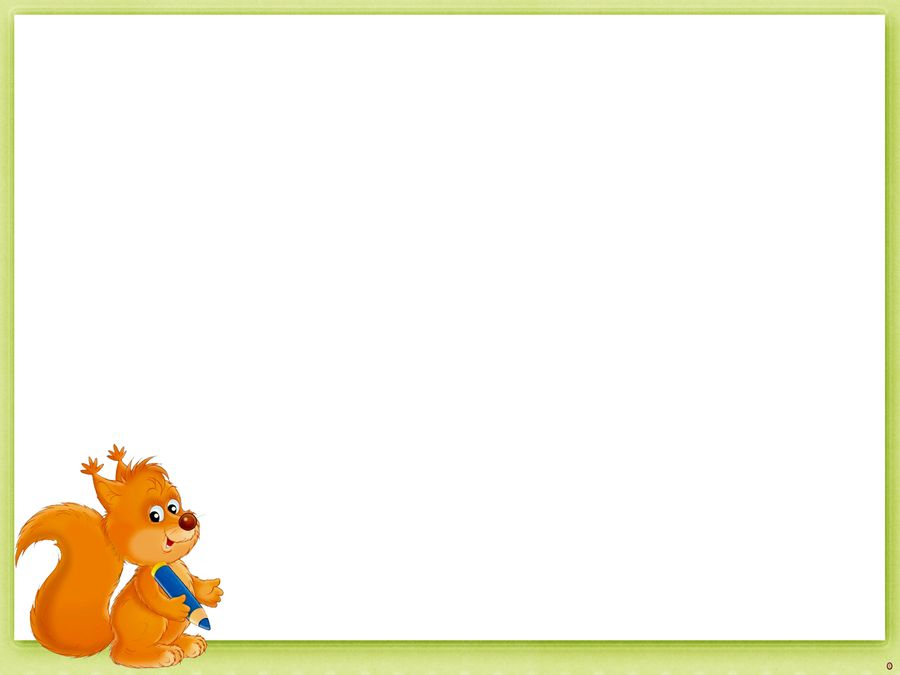 «Развитие самостоятельности у детей с помощью квеста»
Подготовила:
Стеценко И.А.,
воспитатель МБДОУ детский сад №5 «Звёздочка»

2018 г.
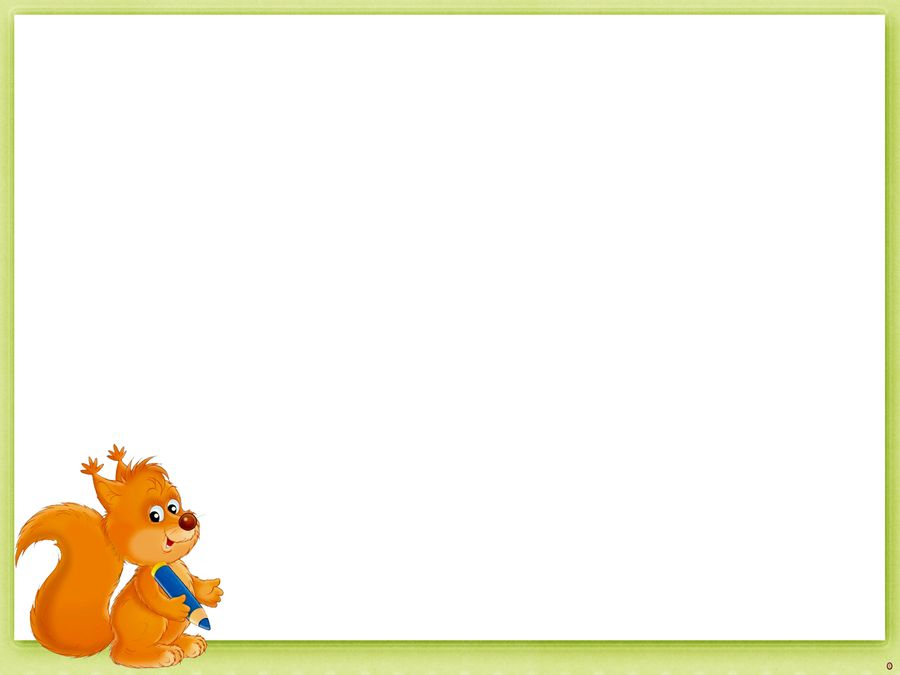 Квест – образовательная технология, которая позволяет педагогам решать комплекс развивающих и обучающих задач, в том числе развивать познавательную активность дошкольников, самостоятельность мышления и деятельности, умение общаться и взаимодействовать в группе сверстников.
Квест – приключенческая игра, игровое командное приключение, во время которого      участники совместно проходят препятствия,        чтобы достичь цели.
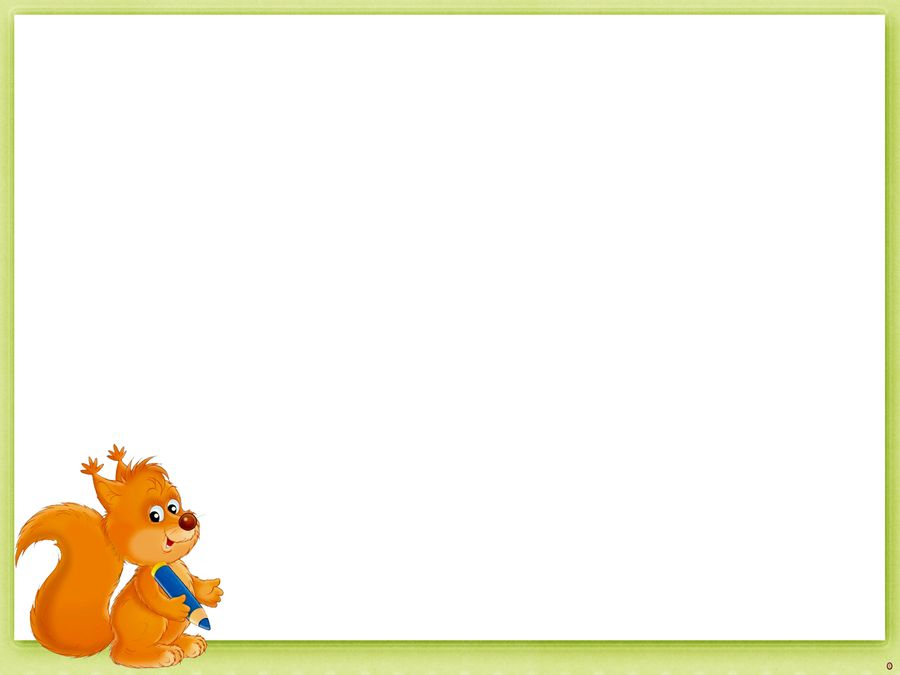 Три составляющие детской самостоятельности
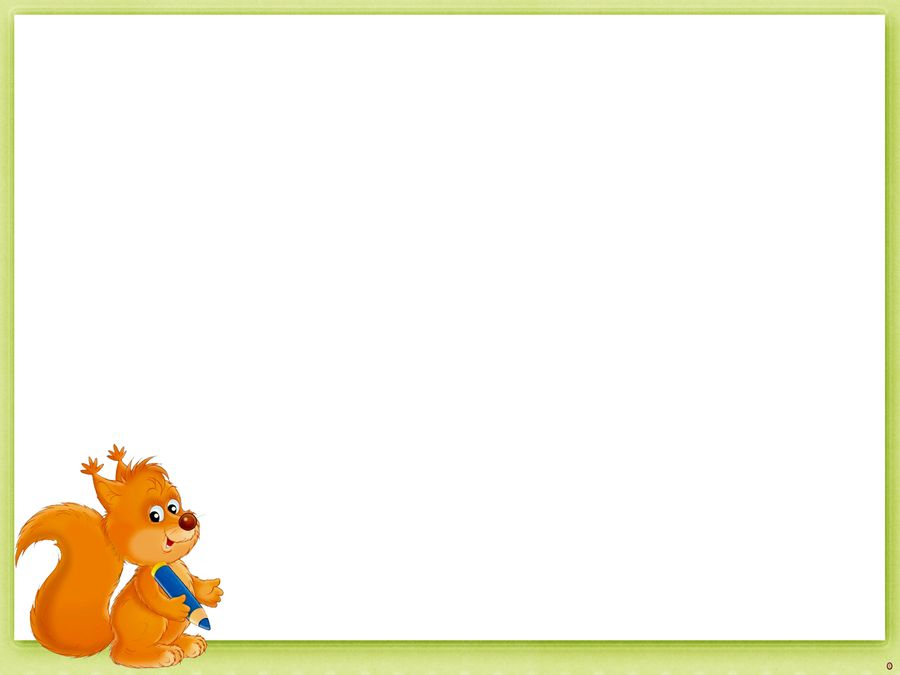 Квест как образовательная технология позволяет ребенку проявить и развить все три составляющие детской самостоятельности. В основе этой игры заложена идея самостоятельной деятельности группы детей в решении интеллектуальных, физических, творческих и коммуникативных задач.
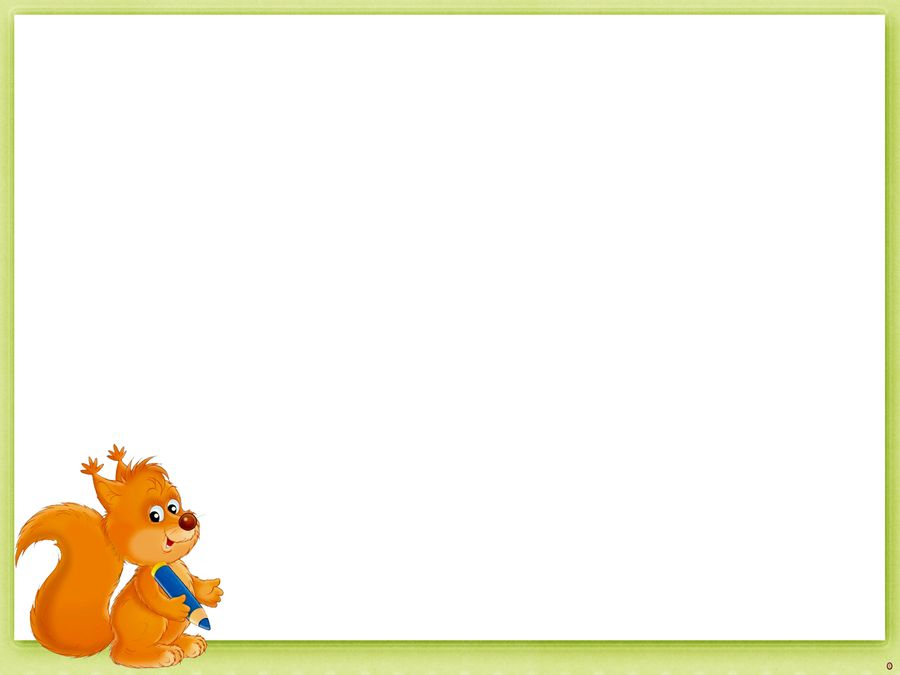 Как обеспечить самостоятельность детей на каждом этапе квеста:
Мотивация детей.
Правила квеста.
Задания разных типов.
Деление детей не команды.
Достижение цели игры
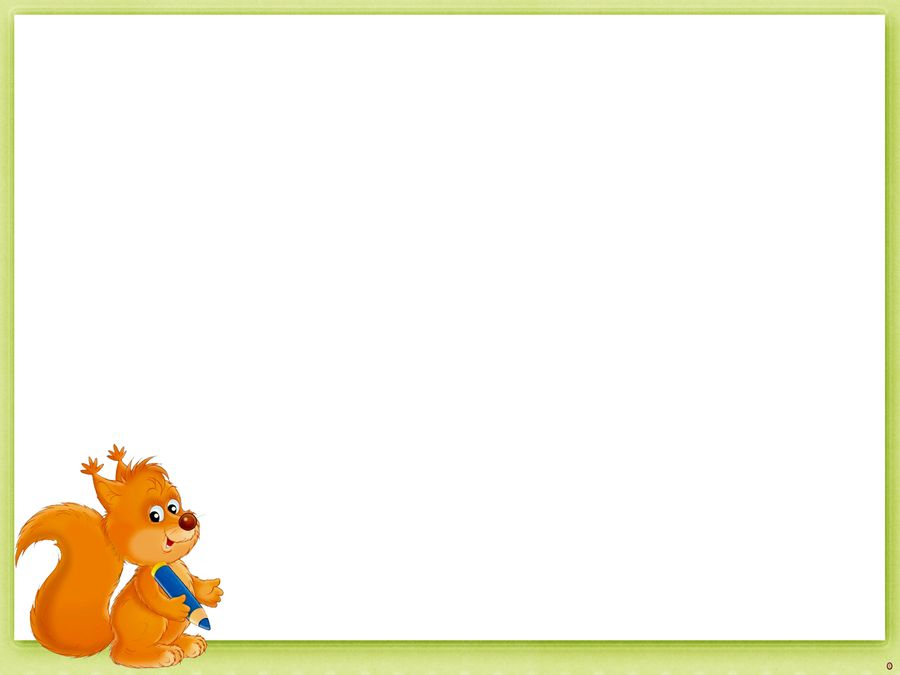 Итоги квеста.
Подведение итогов, обсуждение квеста с детьми позволяет лучше осознать основные моменты события, учит делать выводы, высказывать собственное мнение